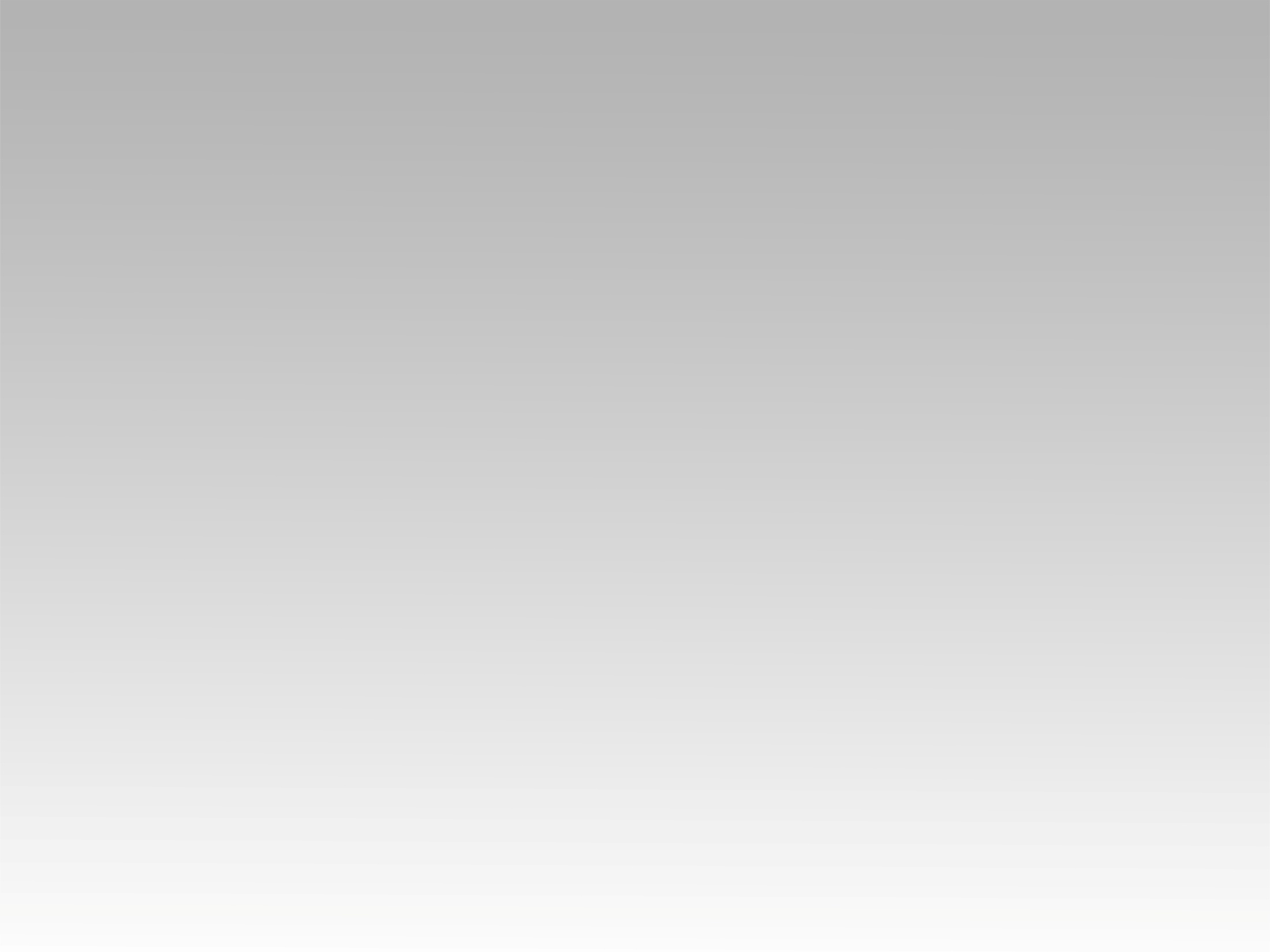 ترنيمة 
تسبيحي يعلى
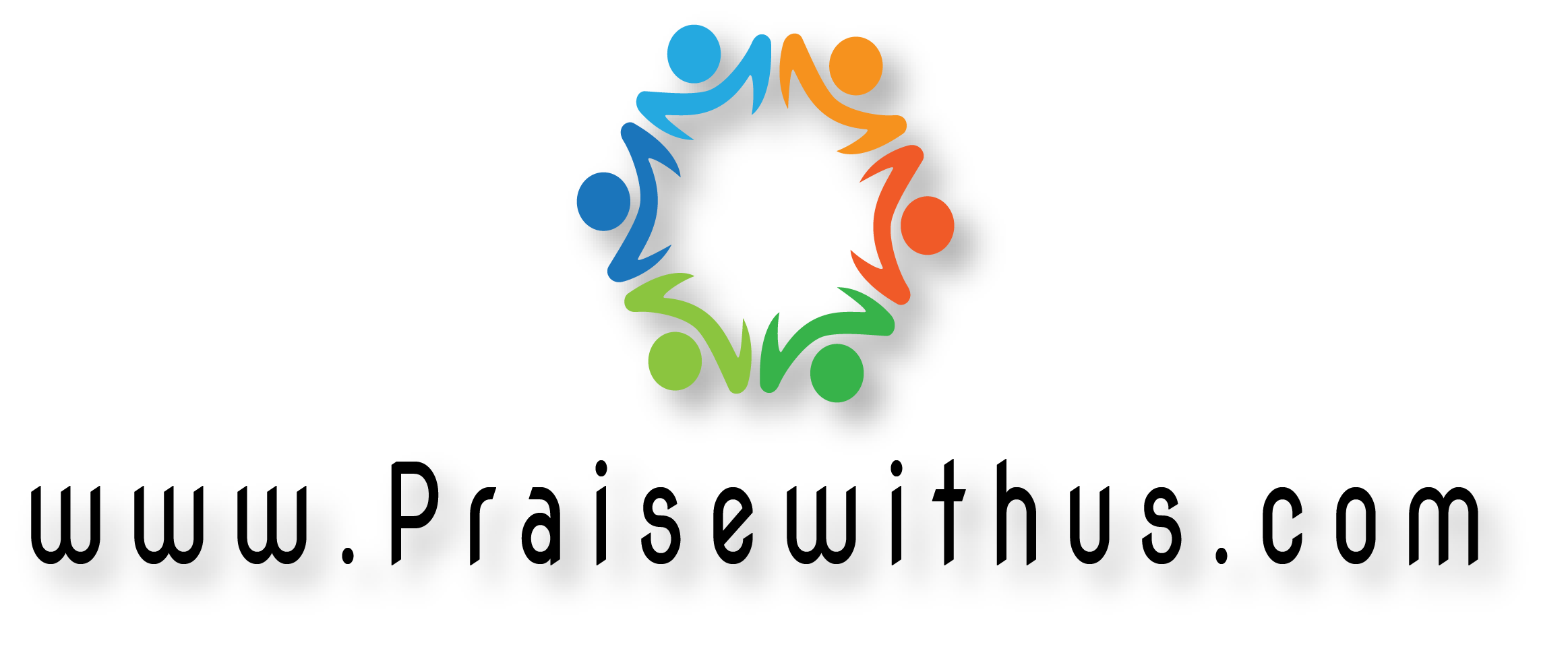 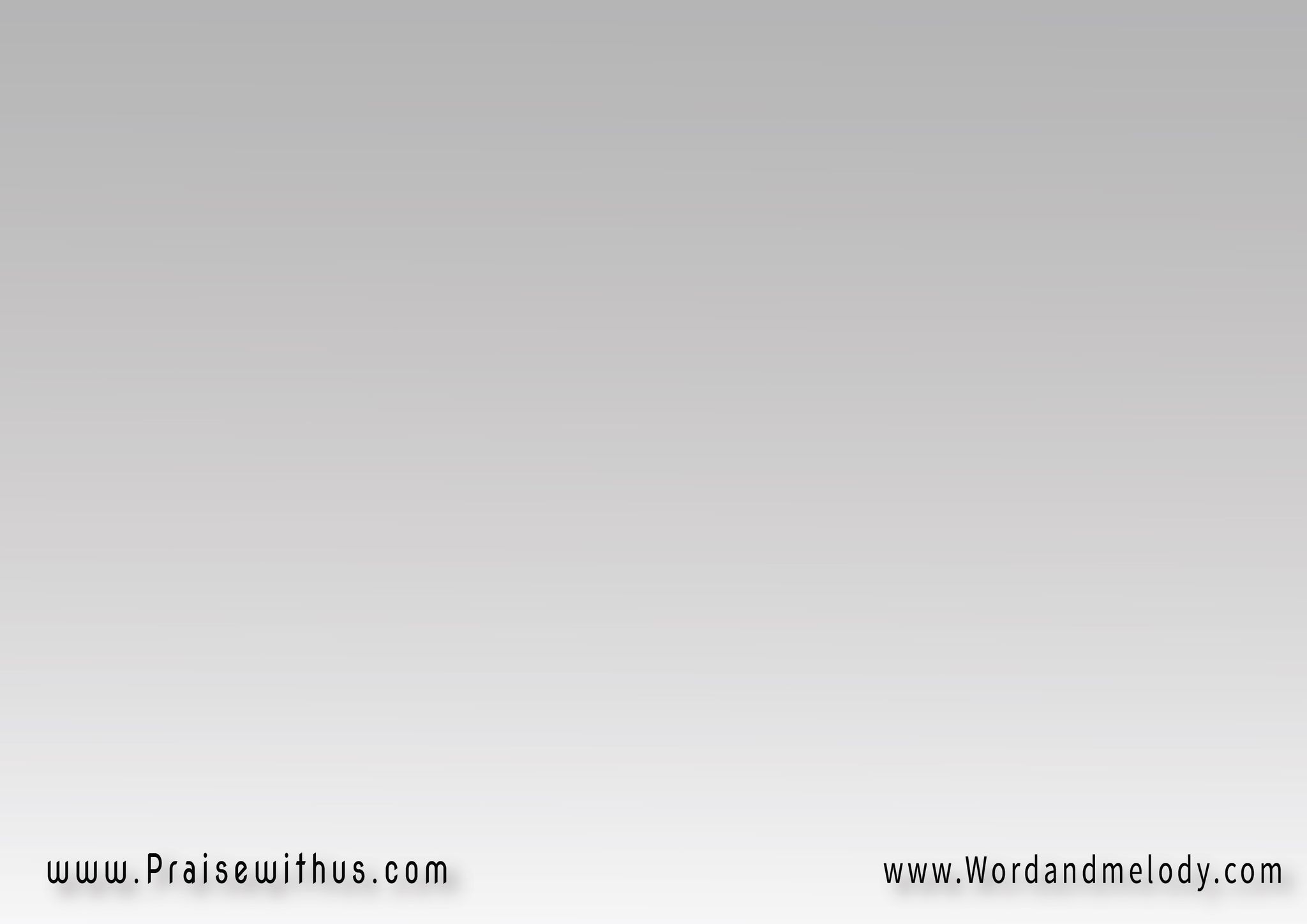 تسبيحي يعلى ويعلالك    
صوتي ويهتف لجلالك
والأناشيد في المدح تزيد
ياربي ما اعظم أعمالك 
تسبيحي يعلى ويعلالك
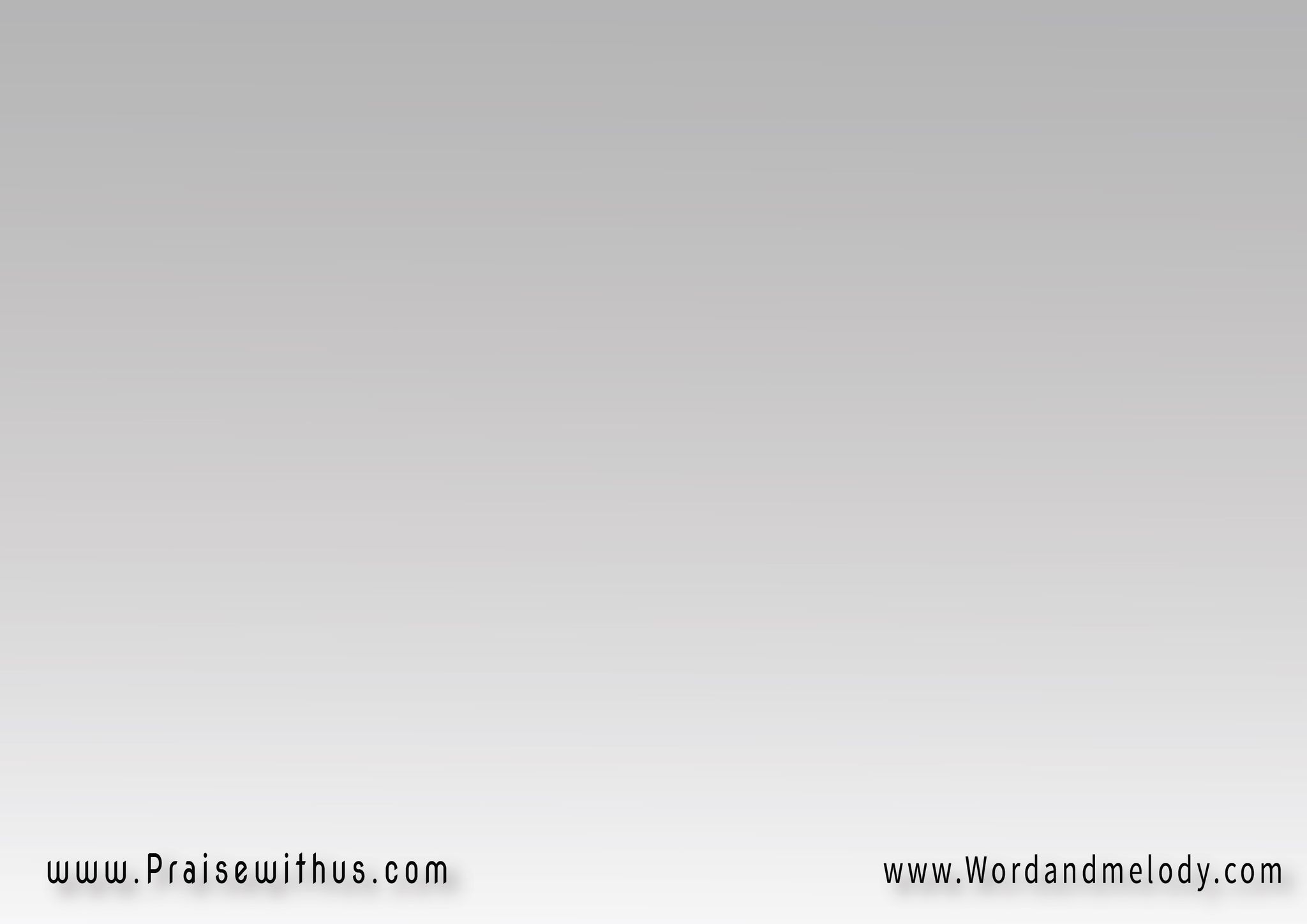 ولساني يخبر عن مجدك
ويرنم شكرك وحمدك
وأركع وأسجد لك وحدك 
يلي مافيش عالي قبالك
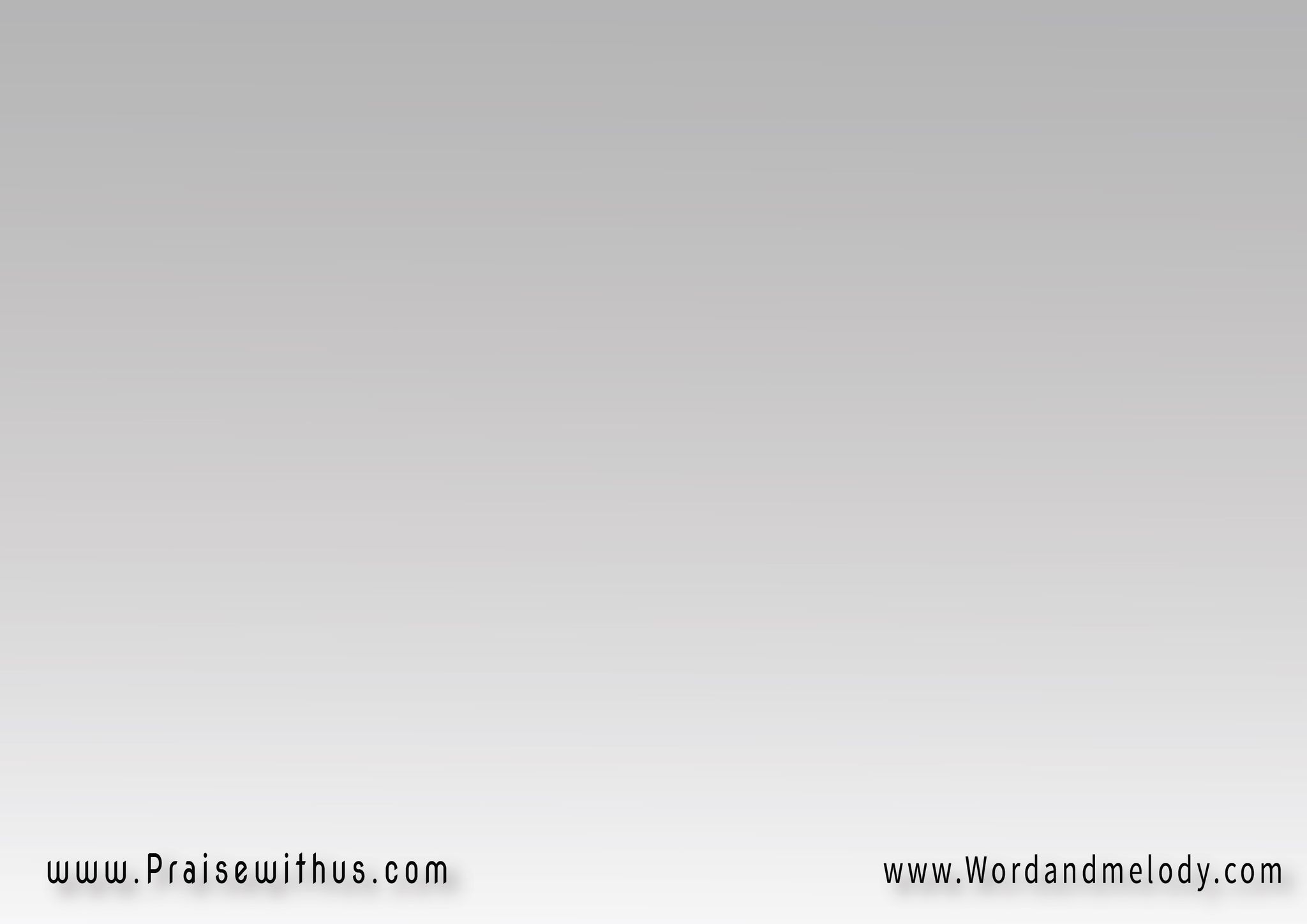 تسبيحي يعلى ويعلالك    
صوتي ويهتف لجلالك
والأناشيد في المدح تزيد
ياربي ما اعظم أعمالك 
تسبيحي يعلى ويعلالك
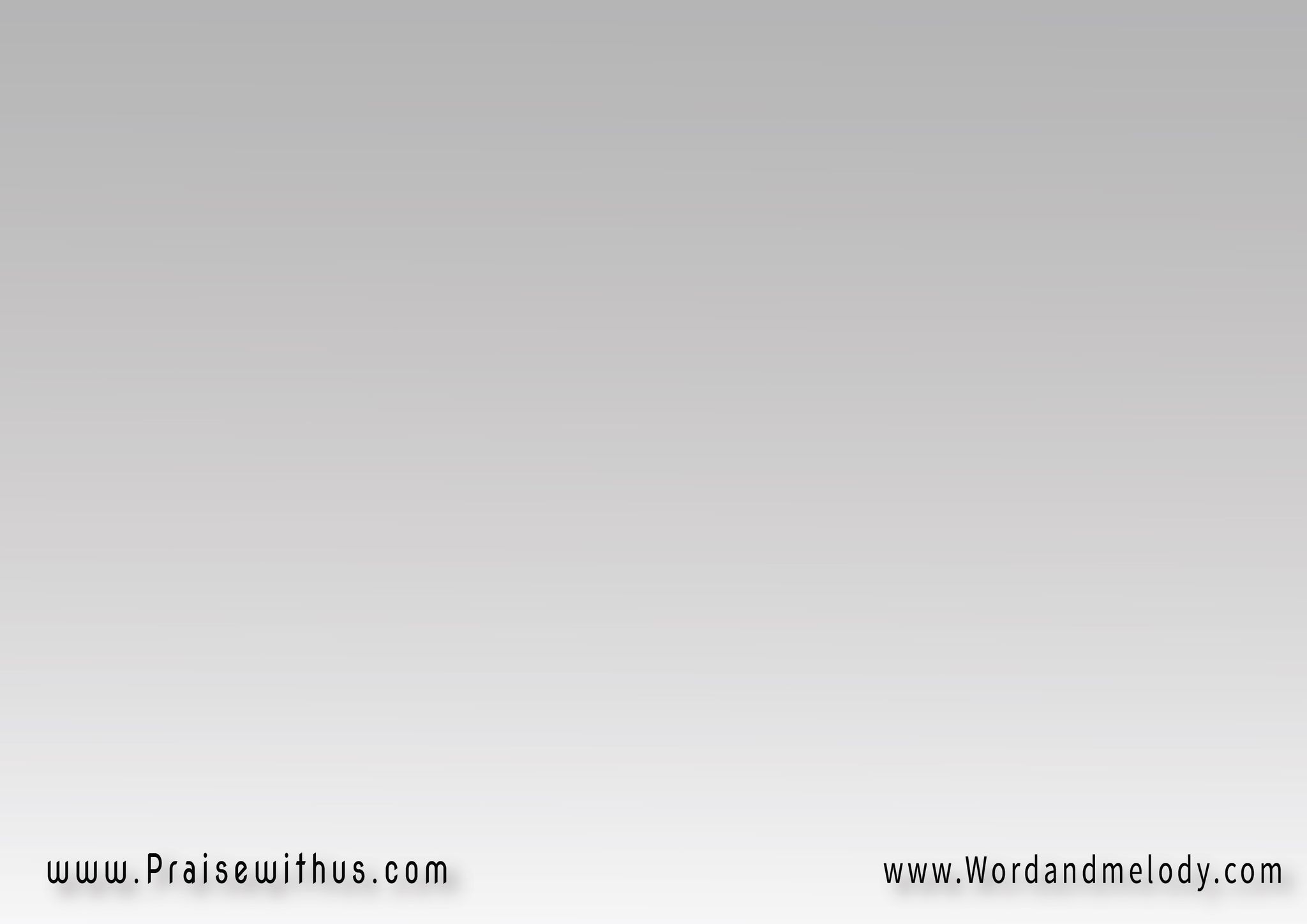 وأهتف لك يا إلهي وربي
ياملك متوج على قلبي
في حبك كياني مسبي
 ومفتون بـروعه جمالك
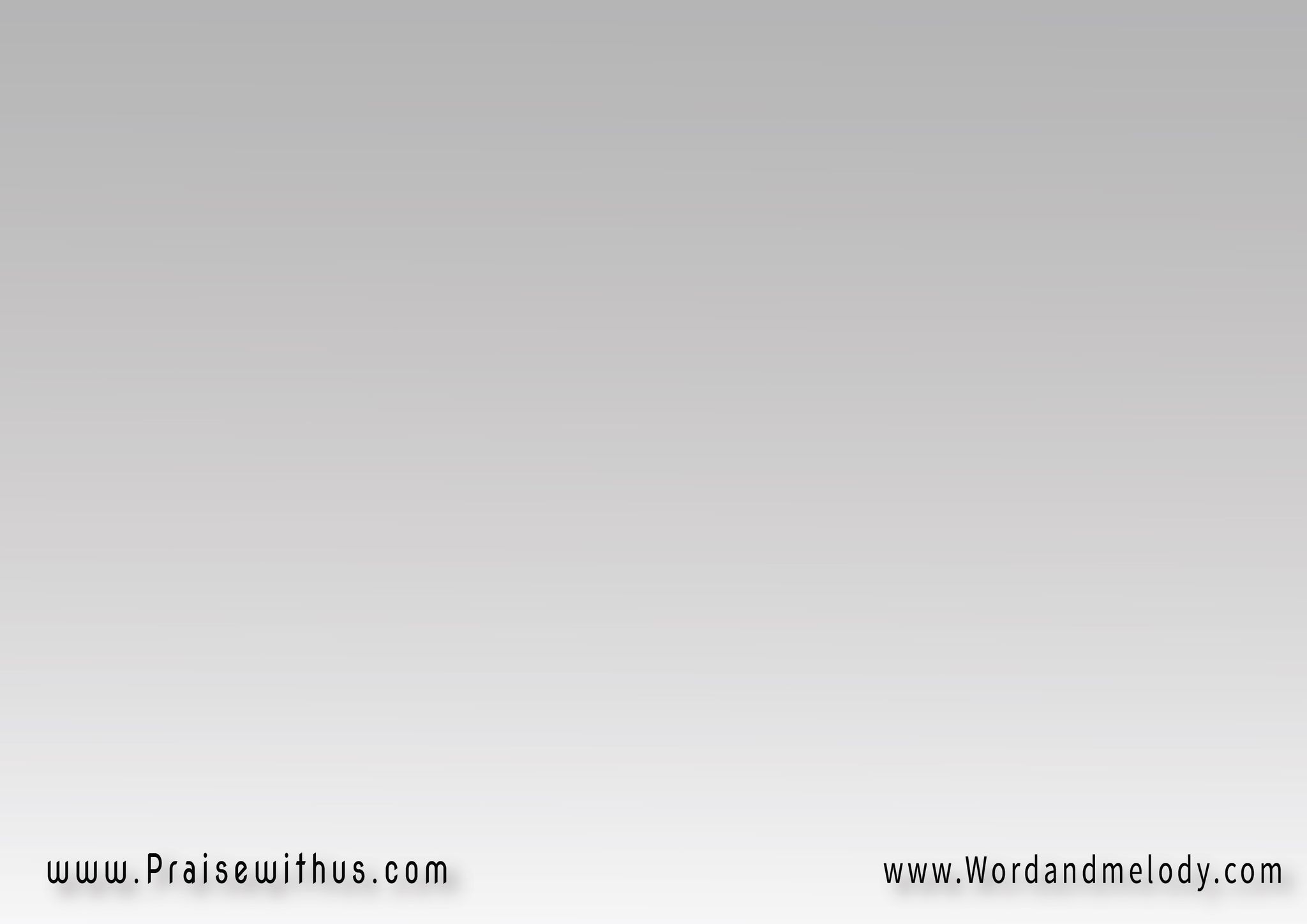 تسبيحي يعلى ويعلالك    
صوتي ويهتف لجلالك
والأناشيد في المدح تزيد
ياربي ما اعظم أعمالك 
تسبيحي يعلى ويعلالك
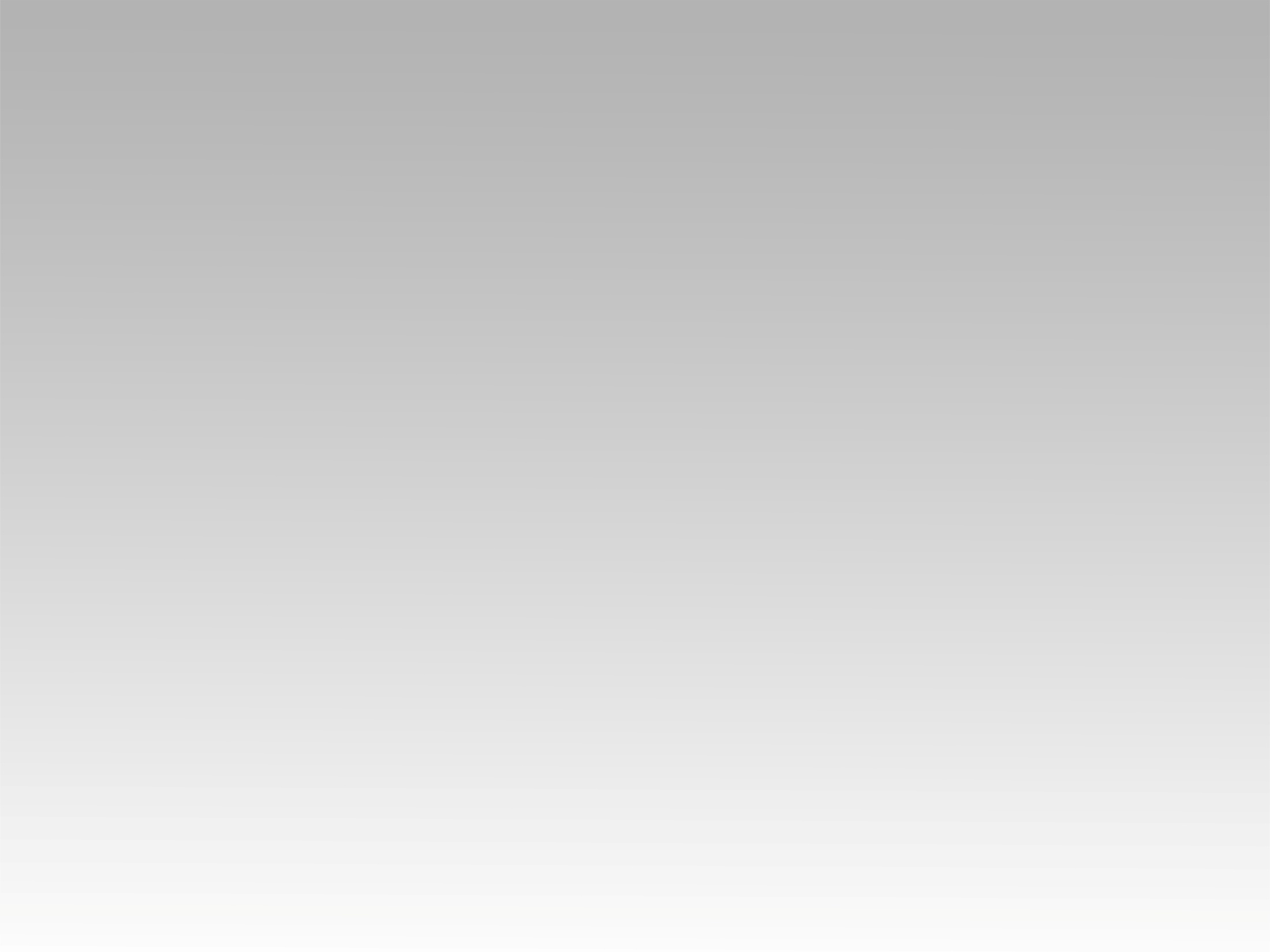 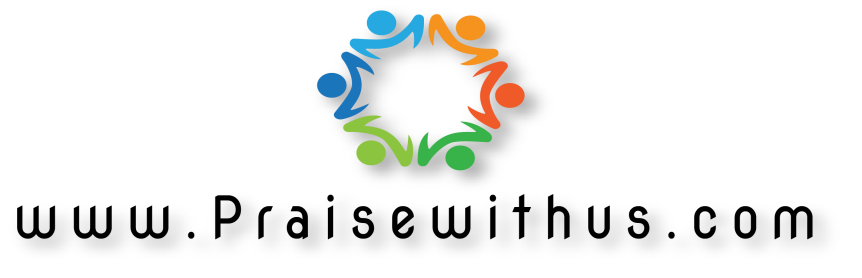